BIO 206 PLANT MORPHOLOGY
LECTURE NOTES
8th WEEK

DR. AYDAN ACAR ŞAHİN
Leaf Structural Type
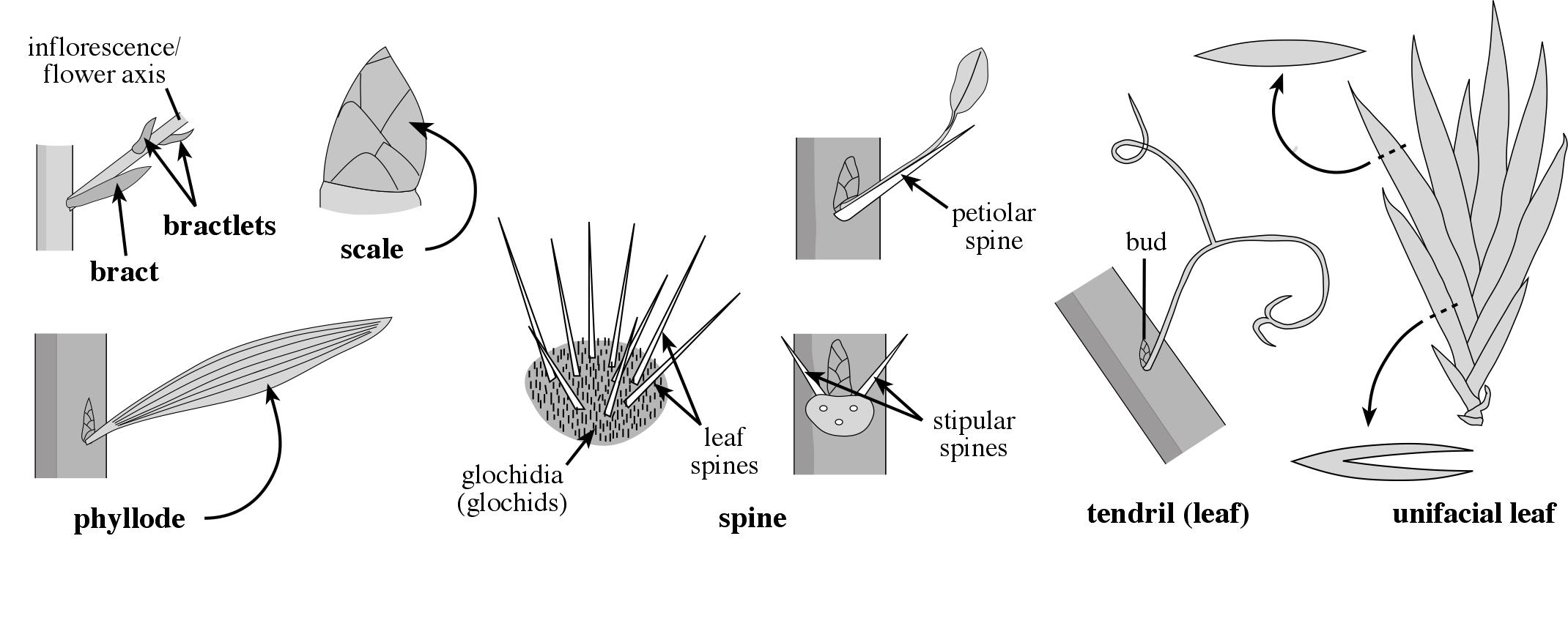 bractlets
scale
bract
phyllode
tendril (leaf)
unifacial leaf
spine
Leaf Type / Parts
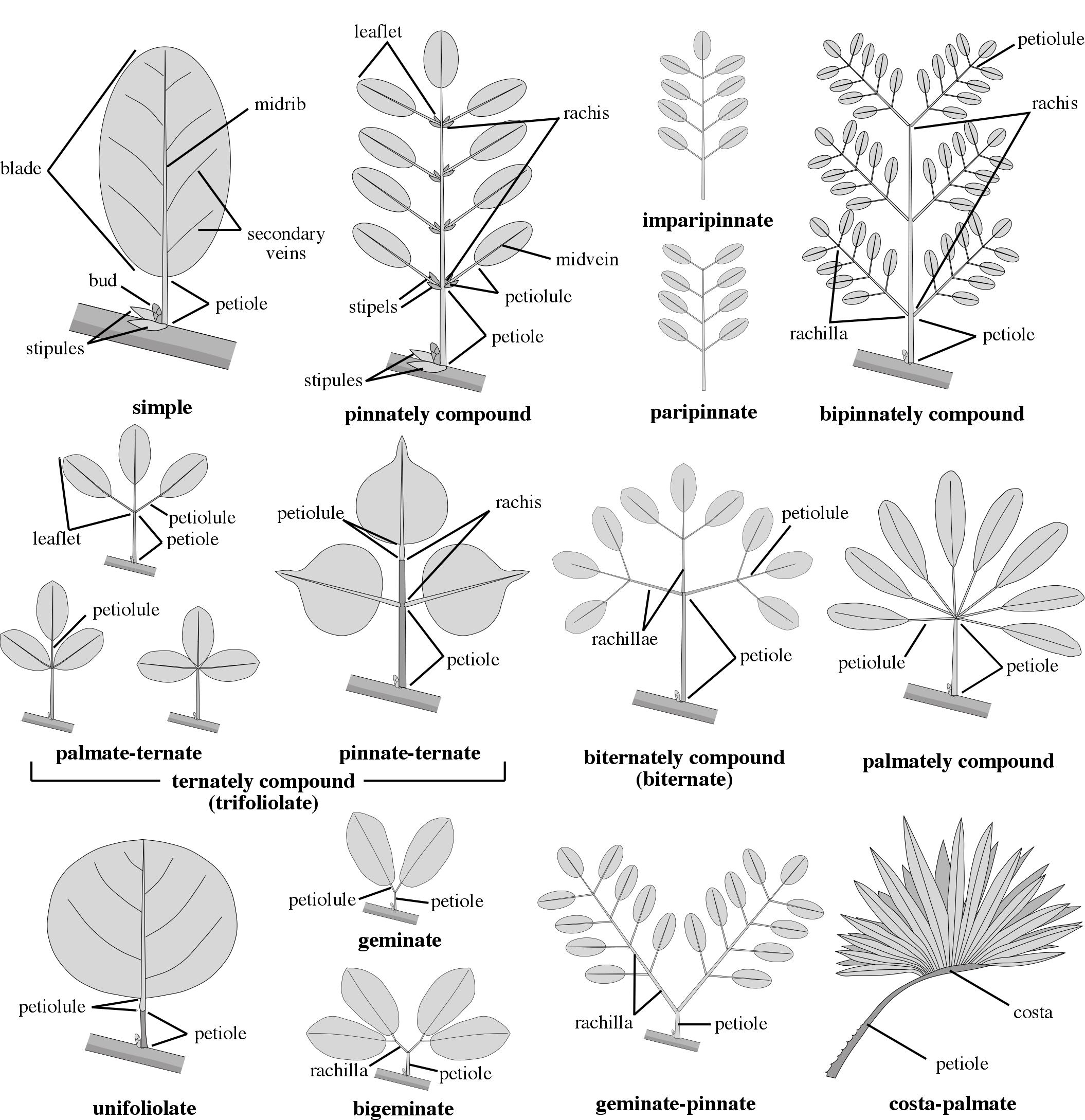 imparipinnate
bipinnately
compound
simple
paripinnate
pinnately
compound
Leaf Type / Parts
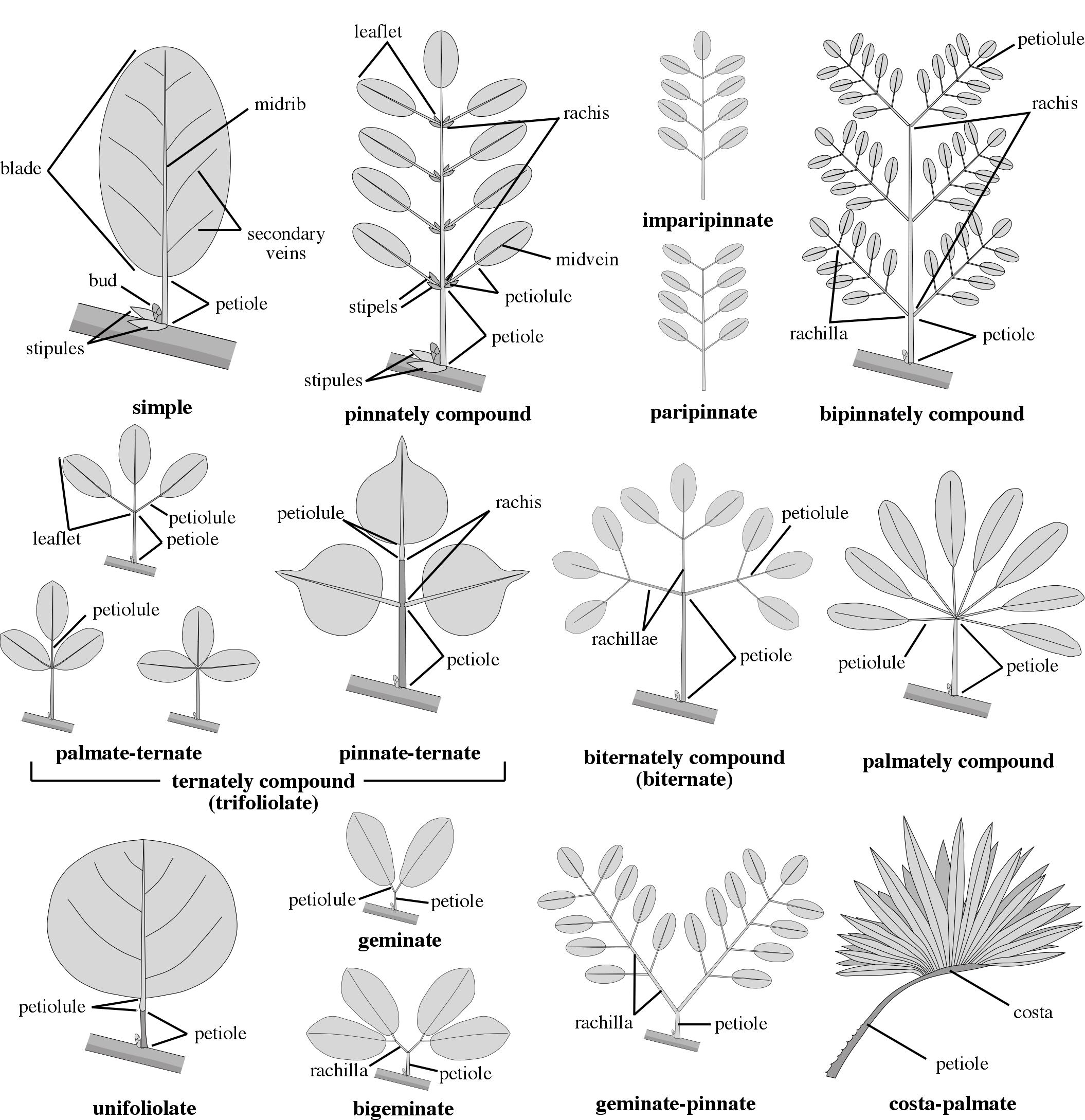 palmate-ternate
pinnate-ternate
biternately compound
palmately
compound
ternately compound
= trifoliolate
Leaf Type / Parts
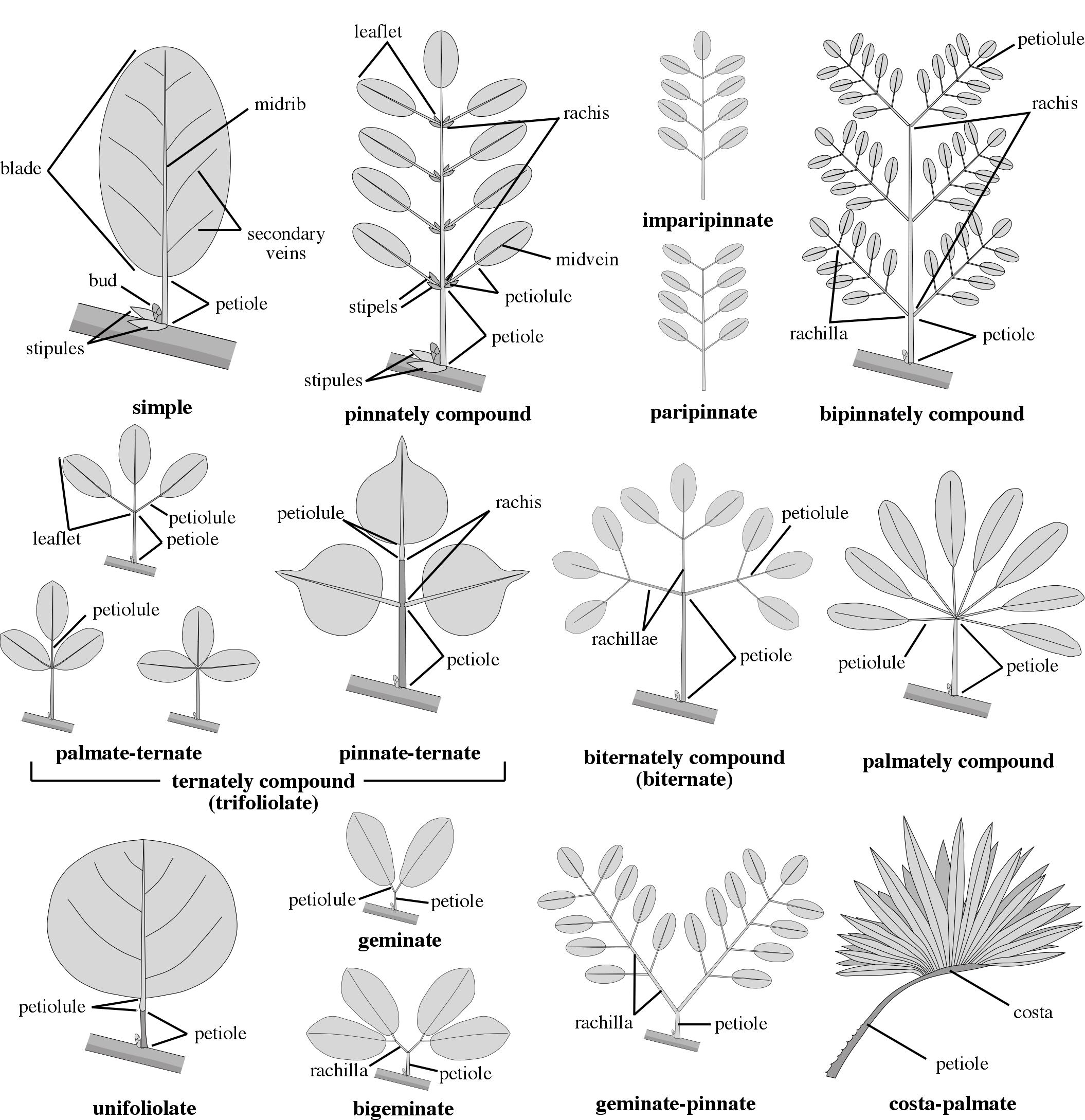 geminate
bigeminate
costa-palmate
unifoliolate
geminate-pinnate
Leaf Attachment
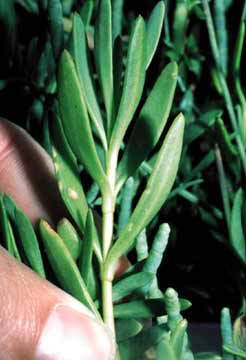 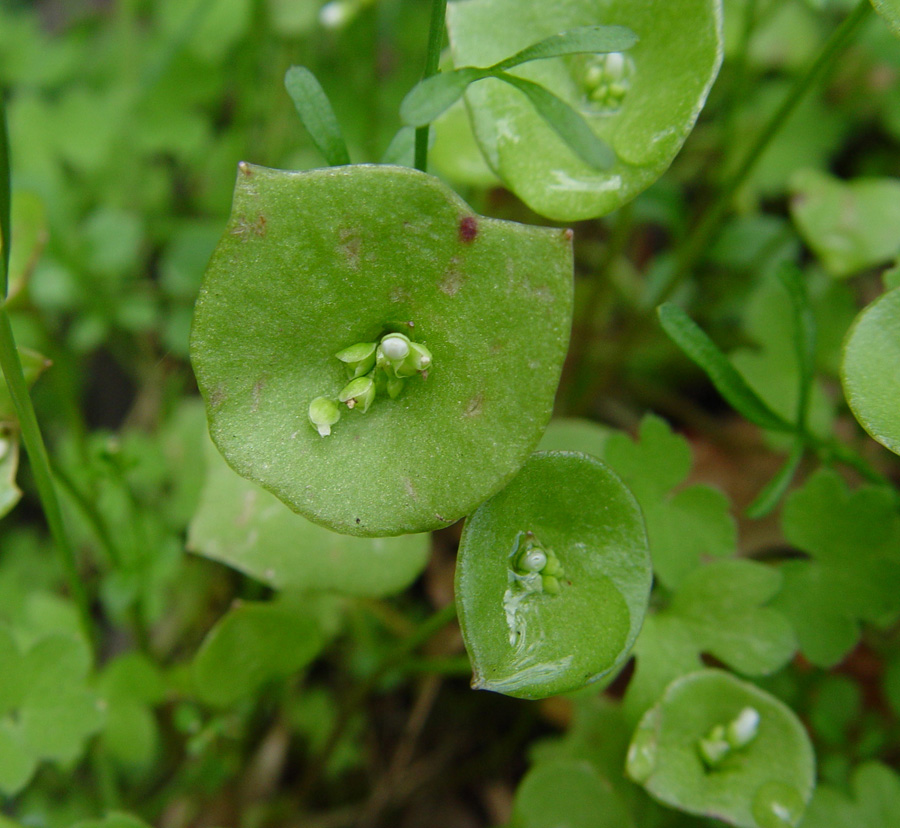 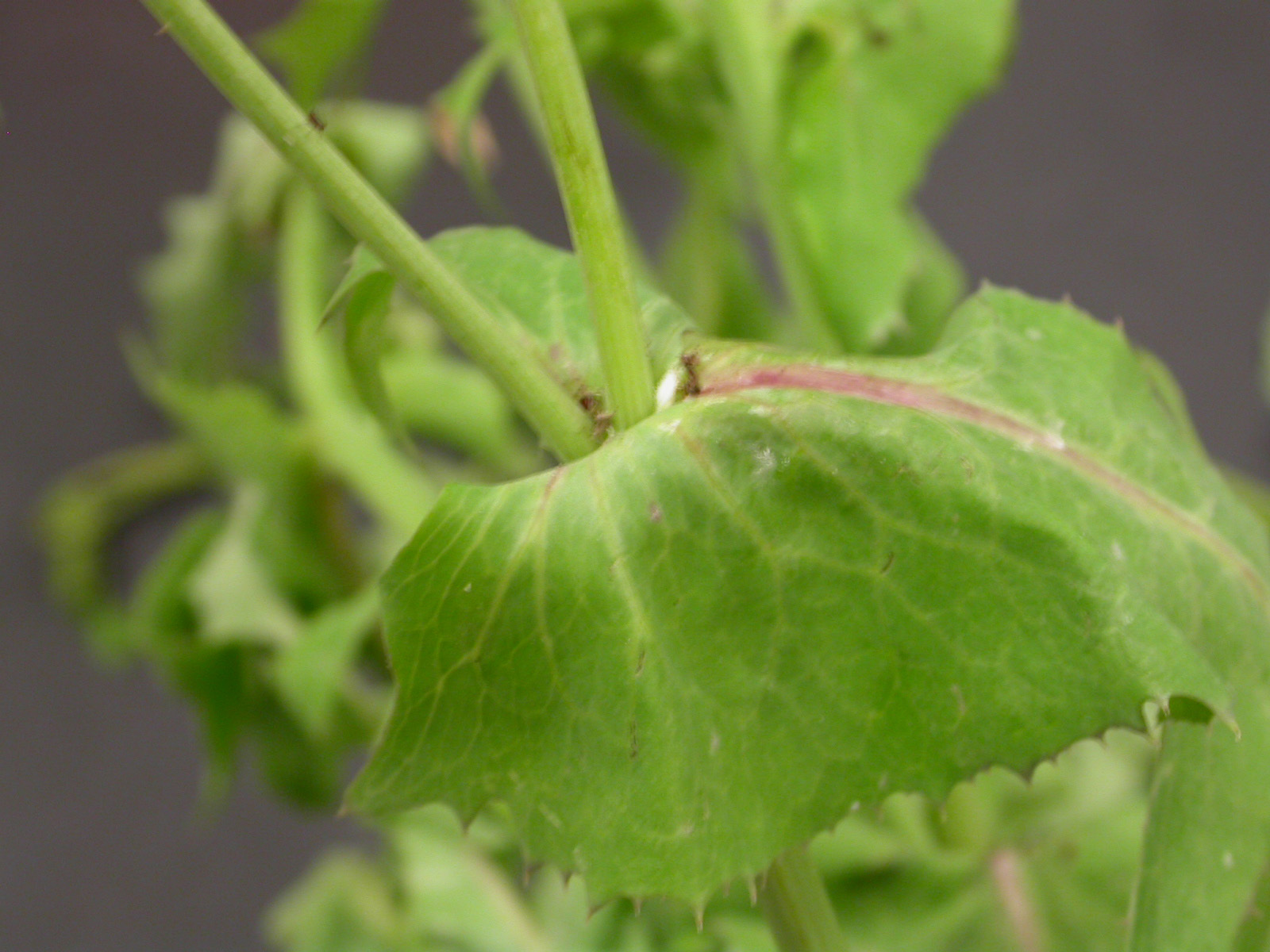 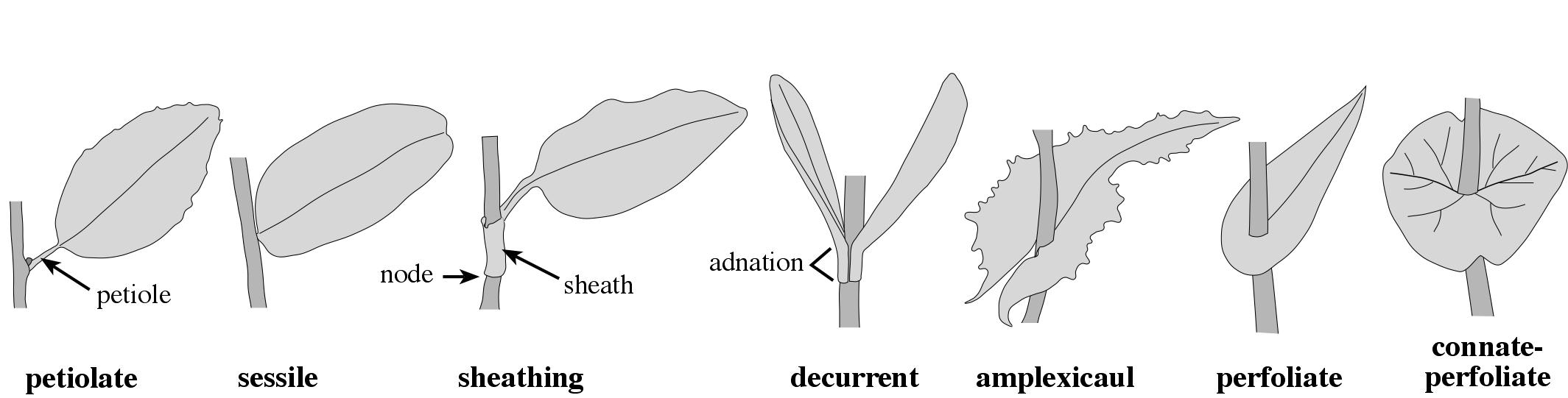 petiolate
sheathing
decurrent
amplexicaul
perfoliate
connate-perfoliate
sessile
Leaf Venation
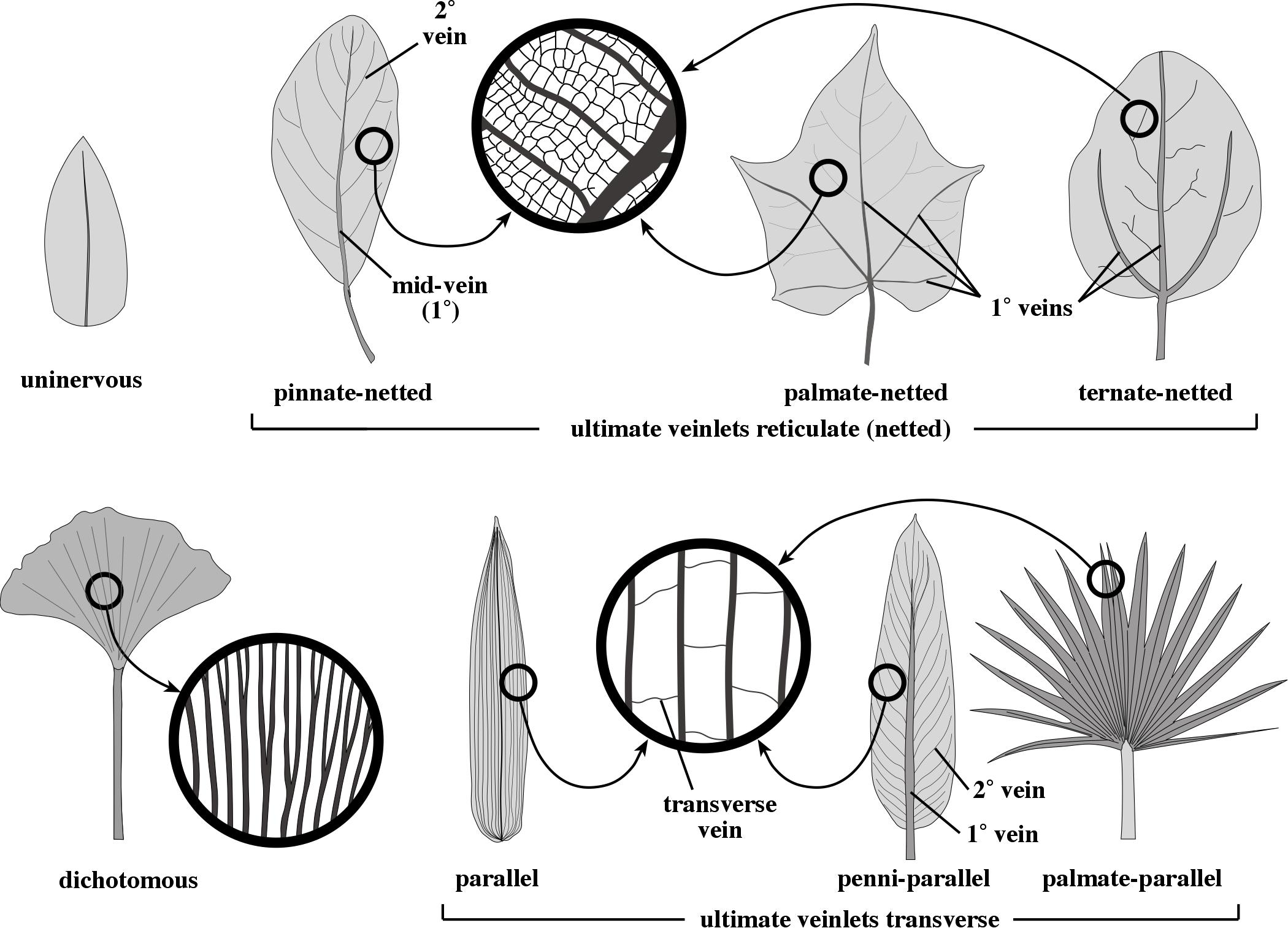 Leaf Venation
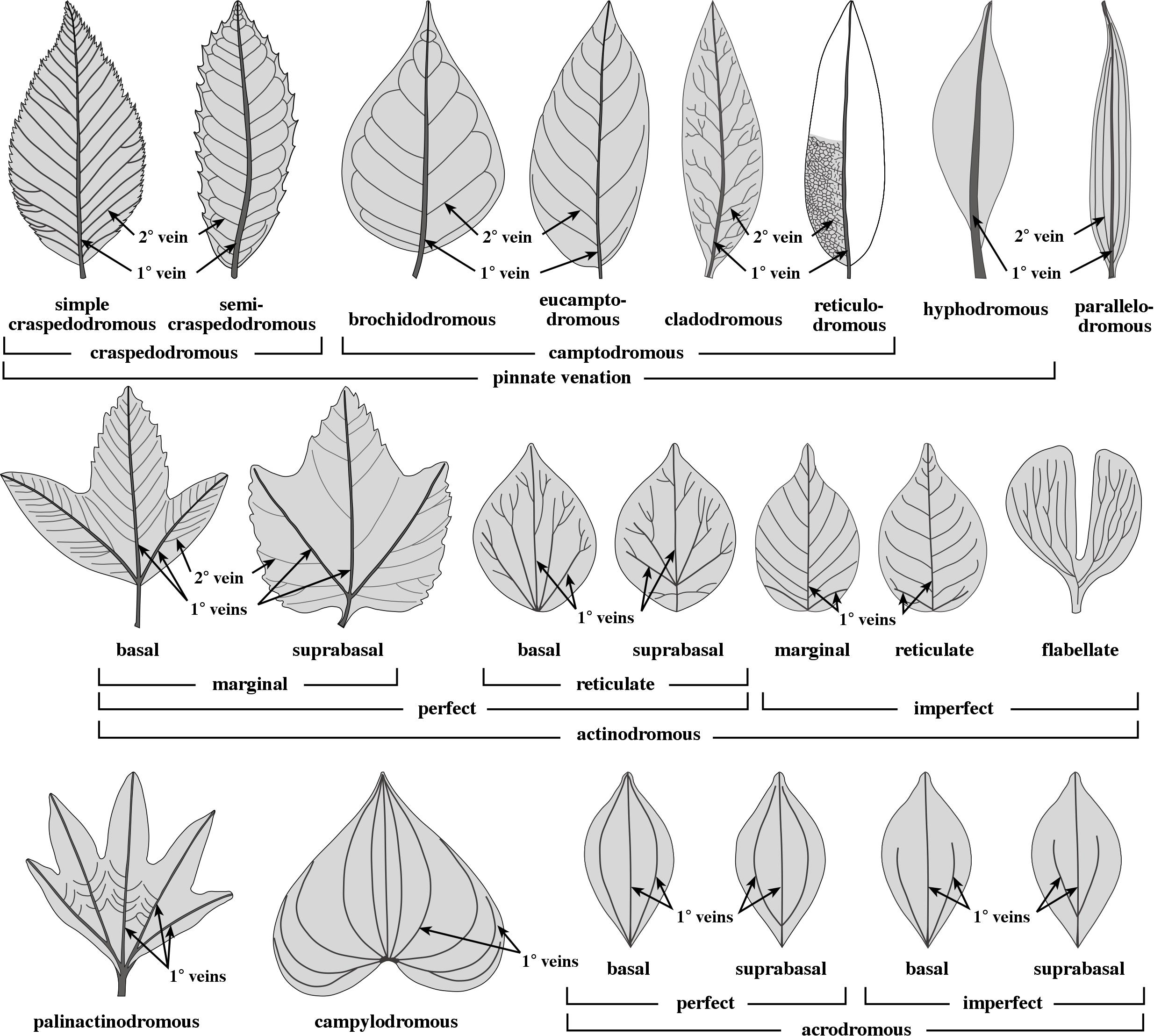